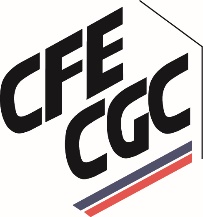 Module 12 – Procédure / charge de la preuve
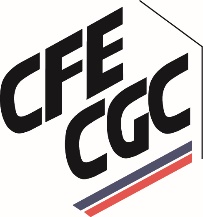 LA PREUVE DEVANT LE CONSEIL DE PRUD’HOMMES

             En Justice il n’est pas suffisant d’avoir raison , il faut encore le prouver.
   La preuve est donc la justification par les pièces des faits invoqués par les parties.

Différents modes de preuve
Différents niveaux de preuve
La charge de la preuve
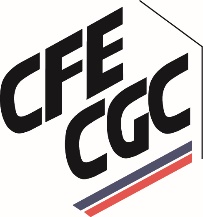 La Preuve : différents niveaux de preuve
En matière prud'homale, la preuve est libre (C.Cassation). Cela signifie qu'employeur et salarié peuvent verser au débat tous types de preuves (témoignages, attestations, correspondances). Les éléments de preuve soumis au juge ne doivent pas avoir été obtenus de manière frauduleuse ou déloyale. (CEDH)
Les règles de la preuve en matière prud'homale ne sont que très exceptionnellement issues du Code du Travail. Ce sont en général les règles du Code Civil (art 259 et 259-1 ) et du Code de procédure civile qui s'appliquent, notamment l'article 1353)   du Code Civil qui prévoit que « celui qui réclame l'exécution d'une obligation doit la prouver »,
Les preuves parfaites : sauf preuve contraire, le juge doit tenir compte de cette preuve sans l’interpréter
Les preuves imparfaites : Celles-ci  ont une valeur probante laissée à l’appréciation du juge
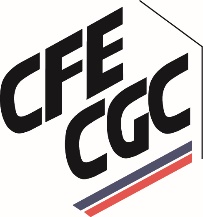 La charge de la preuve :
Article 9 du code de procédure civile : »Il incombe à chaque partie de prouver conformément à la loi les faits nécessaires au succès de sa prétention »
Pour le demandeur  :Article 1353 du code civil : »celui qui réclame l’exécution d’une obligation doit la prouver. Réciproquement celui qui se  prétend libéré doit justifier le paiement ou  le fait qui a produit une extinction de l’obligation ».
Pour le demandeur ou le défendeur  charge partagée : art 1235-1 « le juge a qui il appartient d’apprécier la régularité de la procédure suivie et le caractère réel et sérieux des motifs invoqués par l’employeur, forme sa conviction au vu des éléments fournis par les parties après avoir ordonné, au besoin, toutes les mesures d’instruction qu’il estime utiles » 
En cas d’impossibilité pour le juge de former sa conviction, le principe énoncé par la Chambre sociale de la Cour de Cassation en1991,2004, 2016,2017 , repris dans différents arrêts, selon lequel « le doute profite au salarié. »
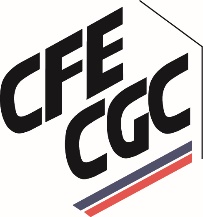 La charge de la preuve se répartit différemment selon les faits à prouver :
Heures de travail : le salarié fournira en 1er des éléments précis
Harcèlement discrimination: le salarié fournira en 1er des éléments permettant de présumer l’existence de harcèlement ou de discrimination
Motif économique : c’est à l’employeur de fournir des éléments 
Faute grave du salarié : la preuve incombe à l’employeur
Préjudice invoqué par le salarié : c’est à lui d’en prouver l’existence et l’étendue.
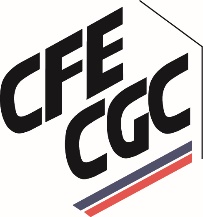 Les différents modes de preuve : 
Sont admis : les documents de l’entreprise
                       les documents électroniques
                       Les attestations : mode courant aux prud’hommes, généralement témoignage écrit (formule art 202 du CPC), manuscrit avec copie de pièce d’identité du témoin, connaissance des sanctions pénales auxquelles il s’expose en cas de faux témoignage.
  le juge pourra apprécier la valeur probante de l’attestation, si elle décrit des faits matériels précis, constatés par le témoin ou si elle est confirmée par les autres éléments du dossier.
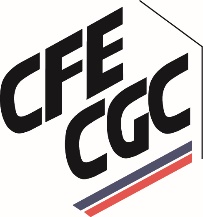 Conditions de recevabilité de la preuve :
-  elle doit-être loyale,
-  respecter le contradictoire, 
- et être recevable.

Loyauté de la preuve : selon l’art 9 du CPC « Il incombe à chaque partie de prouver conformément à la loi les faits nécessaires au succès de sa prétention »

 elle doit-être obtenue conformément à la loi, et non obtenue en violation de celle-ci, par exemple par une caméra posée au-dessus de son poste de travail , par stratagème, ou obtenue par des procédés portante atteinte à la vie privée ou au secret des correspondances garantis par l’art 9 du code civil et l’art 8 de la CEDH.
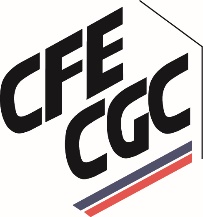 Respect du contradictoire :
L’article 135 du CPC indique : le juge peut écarter une pièce qui n’a pas été communiquée par une partie à son adversaire dans un délai lui permettant de préparer sa défense, deux conditions sont nécessaires :
- un défaut de motif légitime justifiant la communication tardive de la pièce.
- une atteinte portée aux droits de la défense, c’est à dire que l’adversaire n’a pas disposé d’un temps suffisant pour étudier la pièce et y répondre.
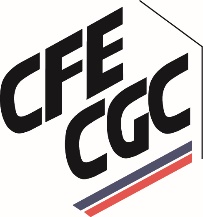 Preuve écartée par irrecevabilité :
A défaut de conformité à la loi, elle sera irrecevable et écartée des débats
 le juge ne pourra en tenir compte dans son jugement et devra justifier dans sa décision les raisons pour lesquelles elle sera écartée des débats.
Les procédés clandestins d’obtention de la preuve sont prohibés tant pour le salarié que pour l’employeur.
Le salarié  ne peut photocopier des documents à l’insu de son employeur.
L’employeur ne peut  de même utiliser un stratagème pour confondre son salarié
Une preuve obtenue par filature du salarié sera écartée car elle implique nécessairement une atteinte à la vie privée du salarié (C Cass 26/11/2002)